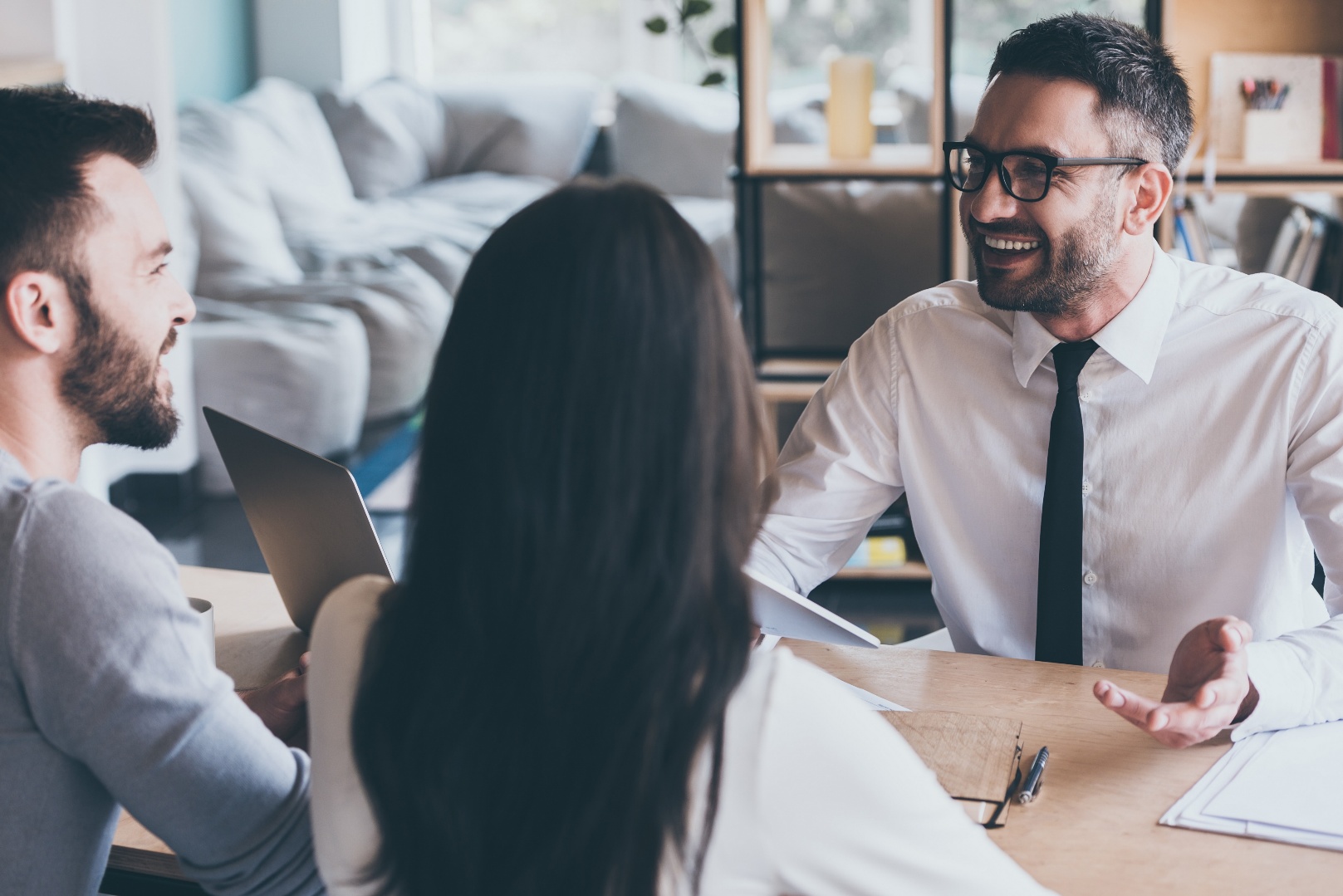 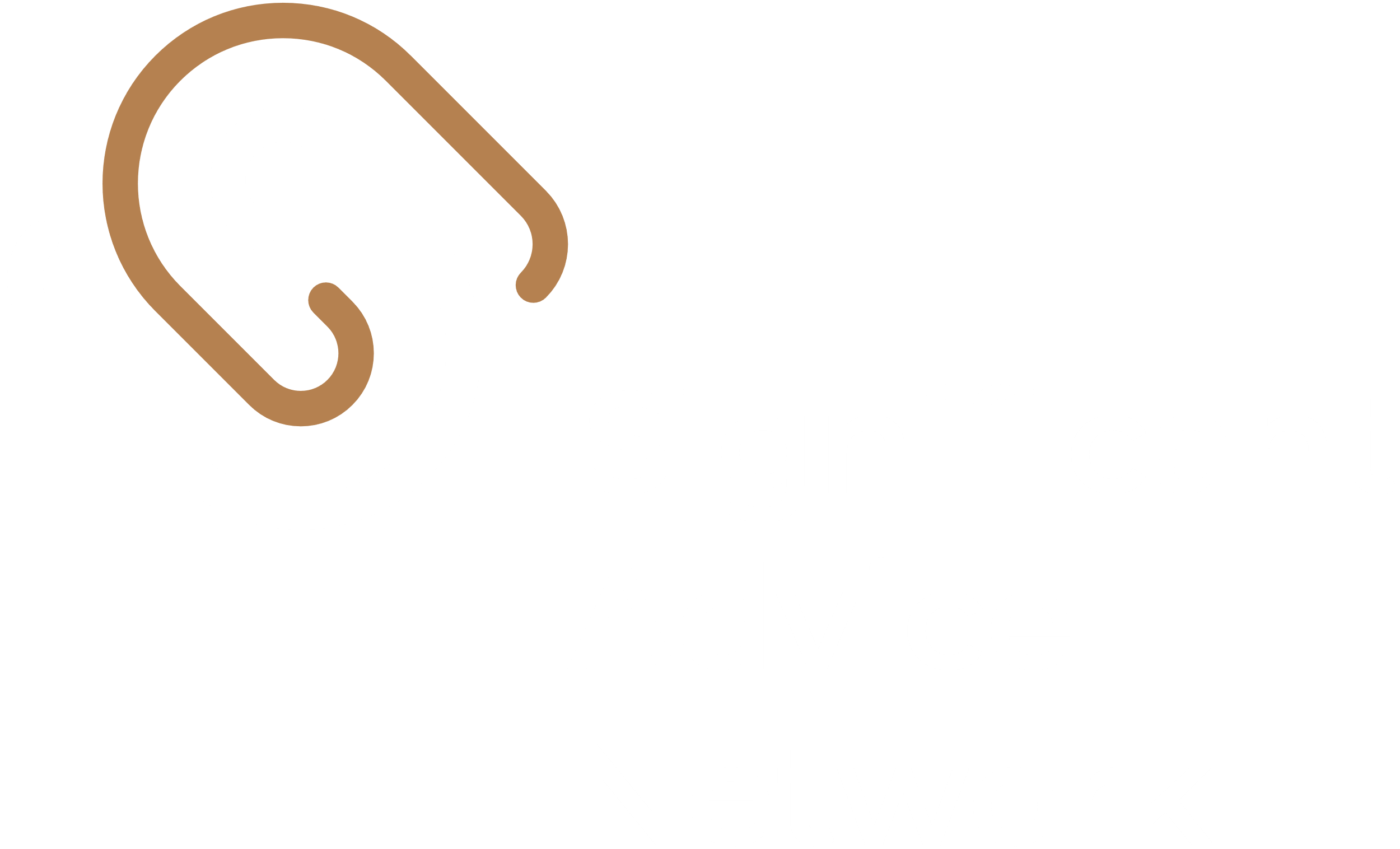 Pitch Price and Present
                                                                         3rd June 2025
Barton White – Professional Best Friend
SAN Adviser- Possible Roles – Professional Best 								Friend
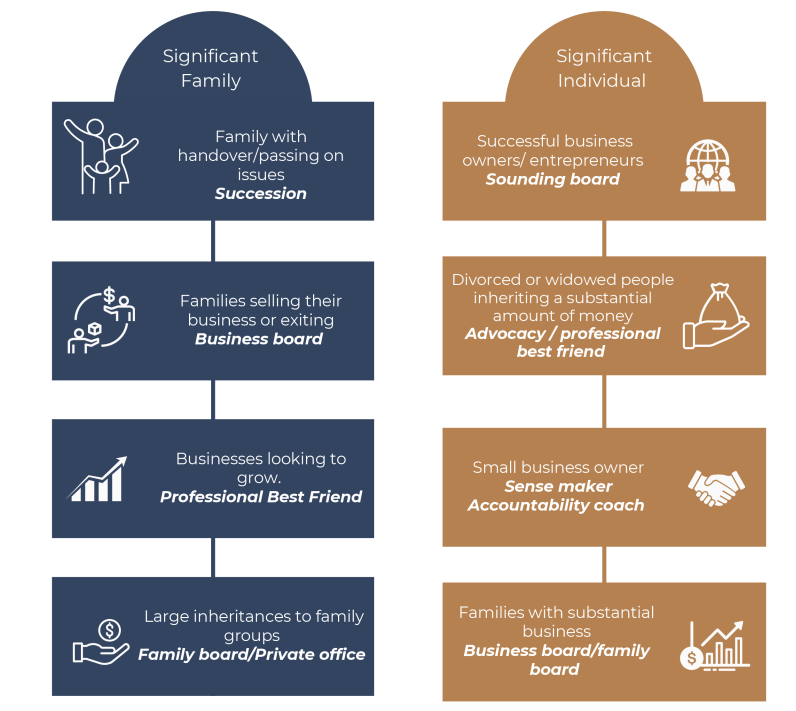 Personne De Confiance
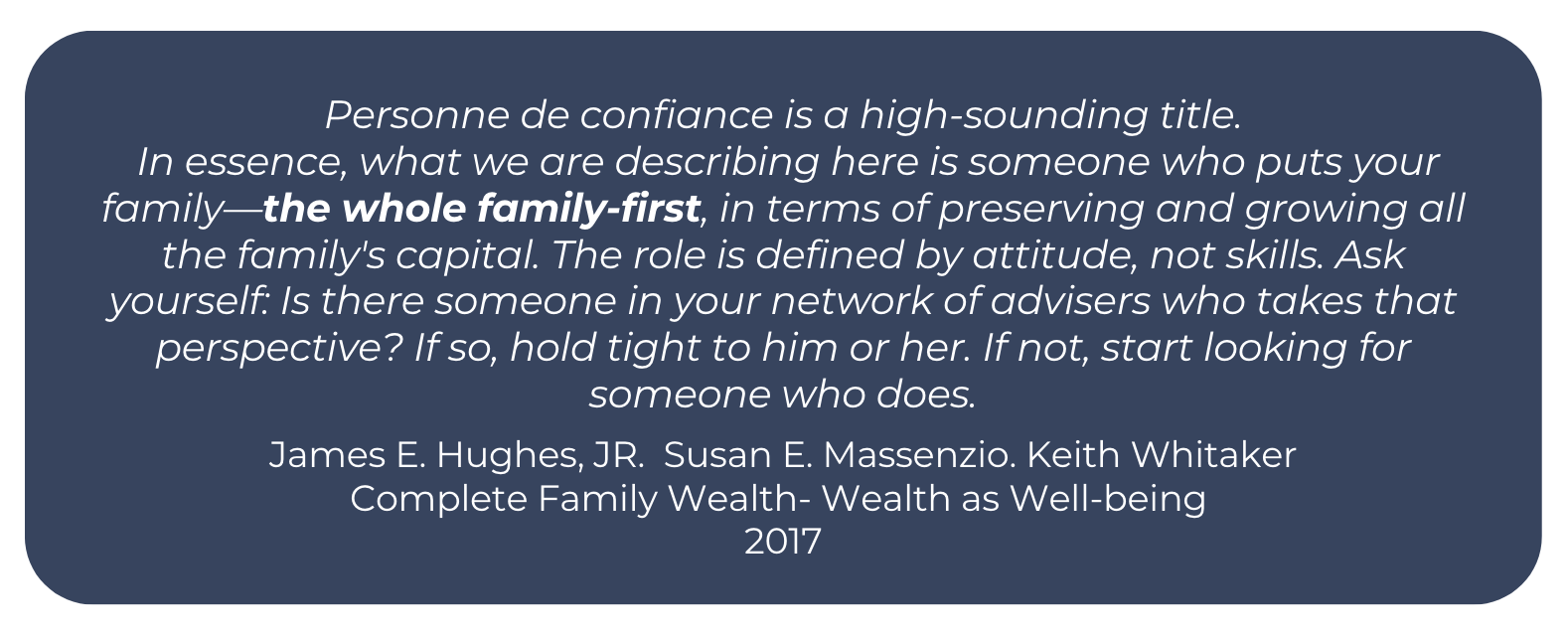 2024 - Now
TIME
Product Distributor
Background Client 1 - Motivated to Grow &  Exit
INTRO BY COI
Professional Best Friend - Potential Client
COFFEE CATCH UP
Collateral Used
Chaos to Greatness
RBBG
Buy Back Rate
Stages
Output Created
10 : 3 : Now - Limited to do List
12 MONTHS
All above Models Completed
Detailed 10 : 3 : Now with To do List
Role outline
PRESENTATION
ENGAGEMENT
Fortnightly 1 ½ hour meetings
Scope 1 
SAN Business Advisor - $4k/month
Topics include; staff, WOL, financials, New BR, family, ideas
Future Scope 2
Financial Advisor - $1k/month
¼ yearly inclusion with SBA meeting
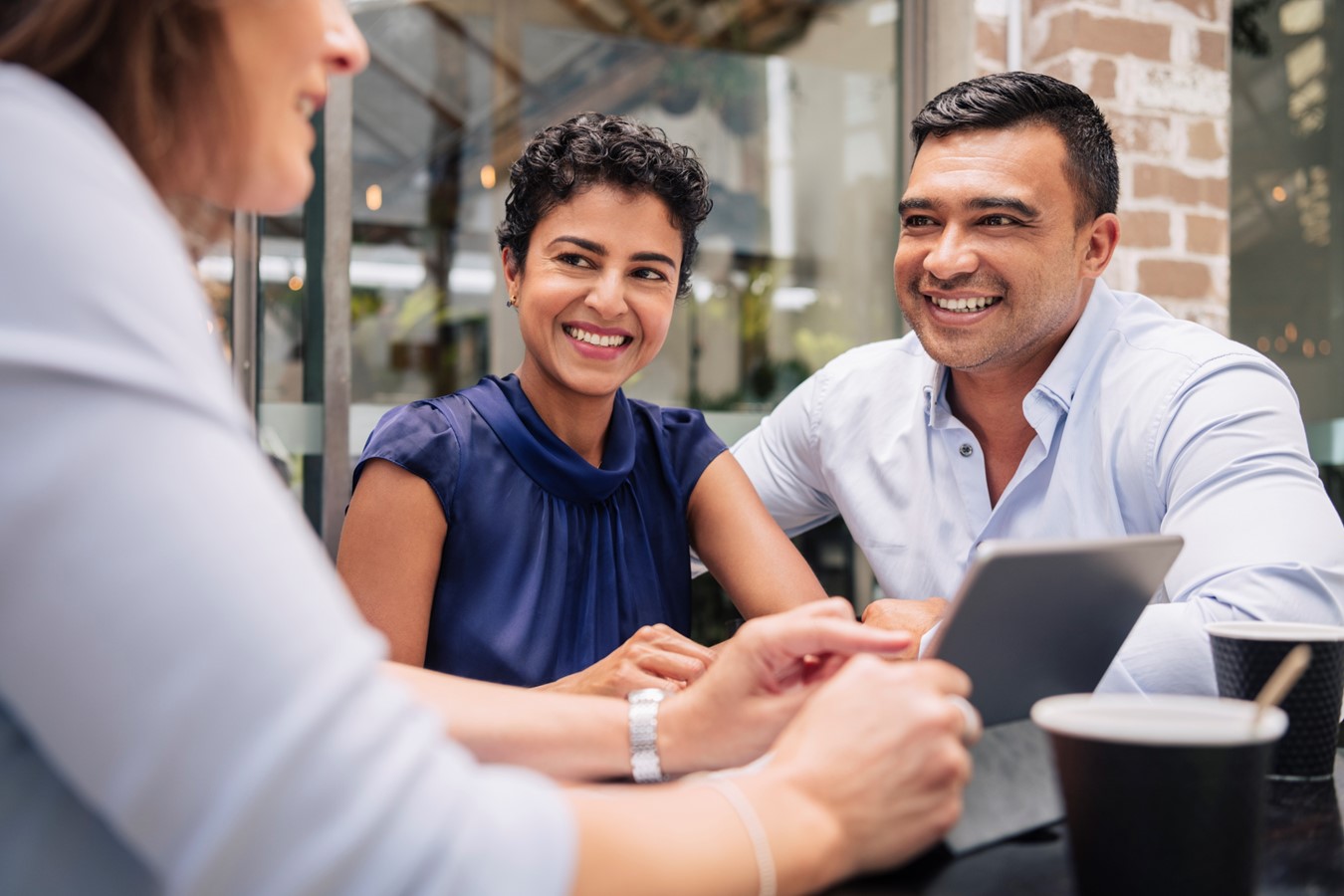 LIVE LIFE ON
PURPOSE
IT’S TIME TO MAKEA LIFE PLAN
Helping successful families navigate complexity
CONTEXT	OUR ROLE
Help develop business:
Help you articulate the families and business goals and aspirations
People
Vision
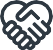 Business Game Plan
Design and implement a game plan to bring clarity and confidence across business succession plan & strategy
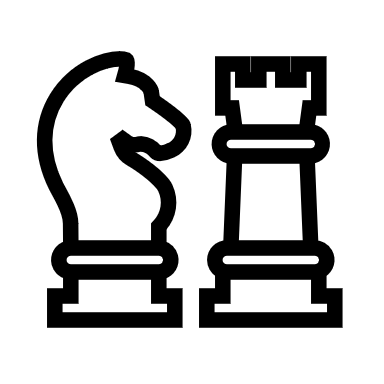 Strategy
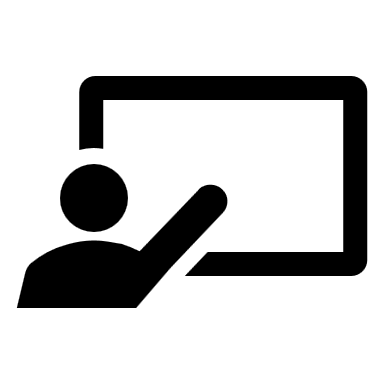 Accountability
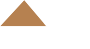 Act as accountability coach and sounding board to business
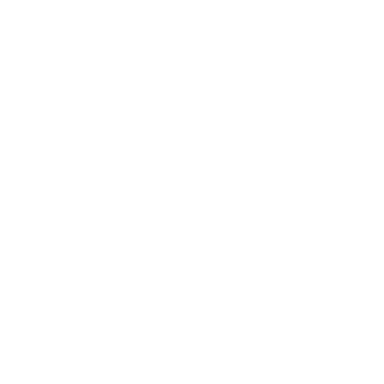 Increase Probability of Success
Decrease Risk
Develop  Advisory Board
Surround you with appropriate best of breed professionals to achieve your desired outcomes and objectives
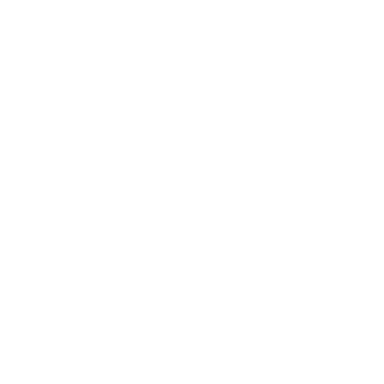 CONTENT
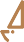 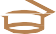 10 : 3 : Now – Committed Future
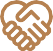 Learn
Love
Legacy
Live
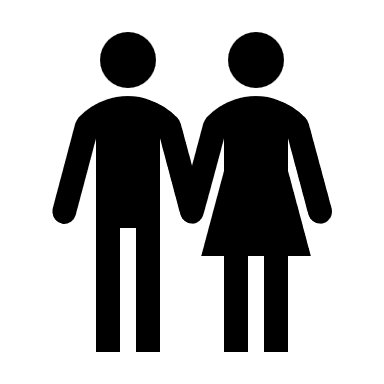 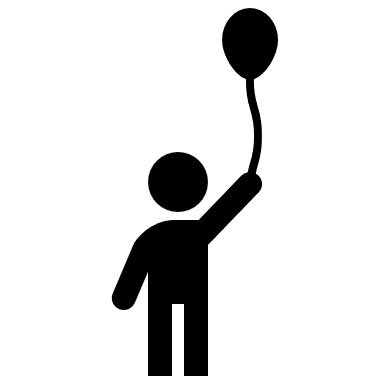 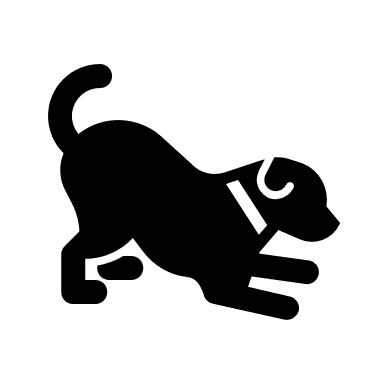 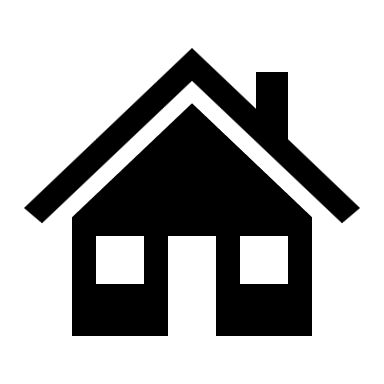 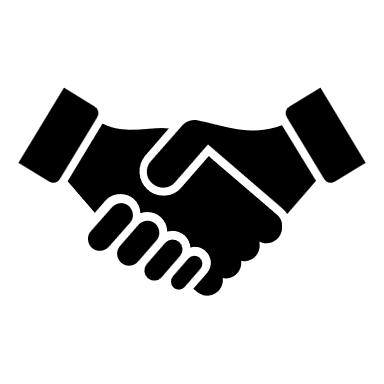 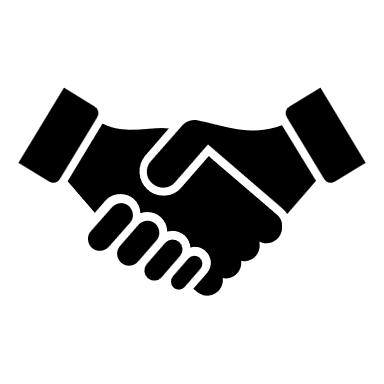 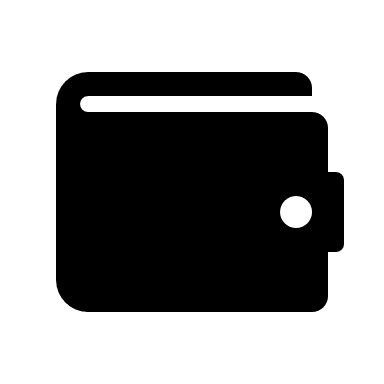 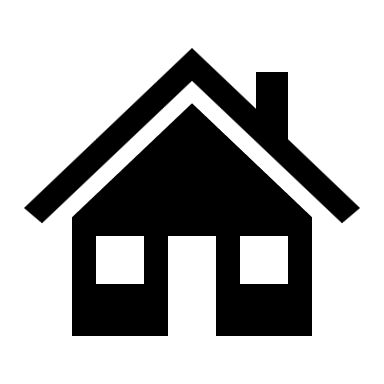 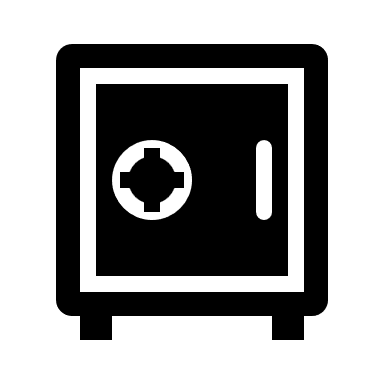 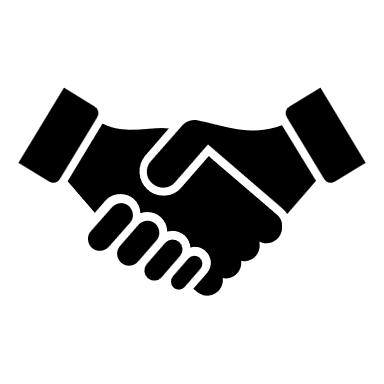 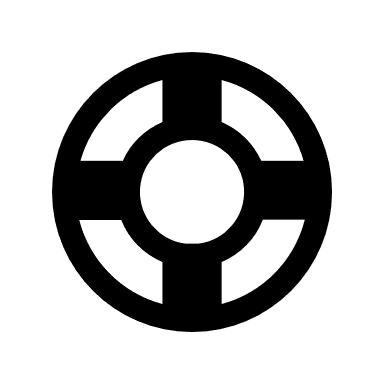 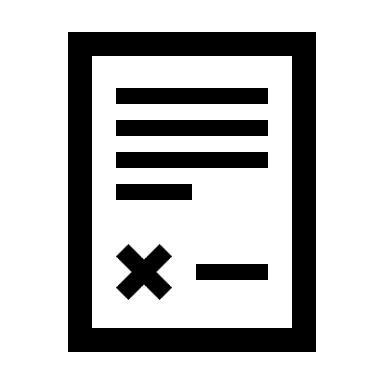 Not possible & not sustainable to keep going as we are.
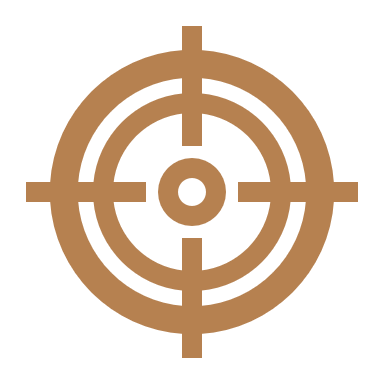 “WHO – not how”- Dan Sullivan – Strategic Coach
A Best of Breed Team Approach
Client - CEO
Advisory Board
Vision
Accountability
Governance
Confidence & capability
Strategy
Confidant
Connections
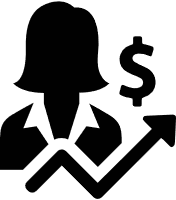 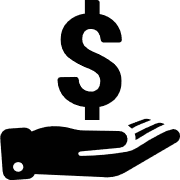 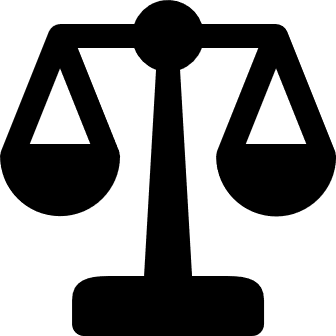 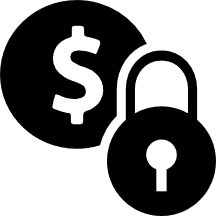 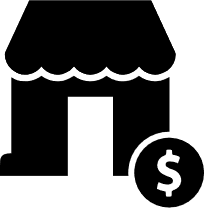 Business Coach
CFO
Accountant
Lawyer/s
Insurance Broker
Banker / Broker
Finance facilities
Bank accounts
Enhance skills for team members & director/s
Assist with implementing business plan
Connections
Sense maker
Right policies
Risk management
Tax structures
Asset protection
Agreements
Terms of trade
Risk management
Strategy
Financial controller
Assist with business plan
Cashflow forecasting
Projections
Tax structures
Compliance
Tax planning
Risk management
Strategy
9
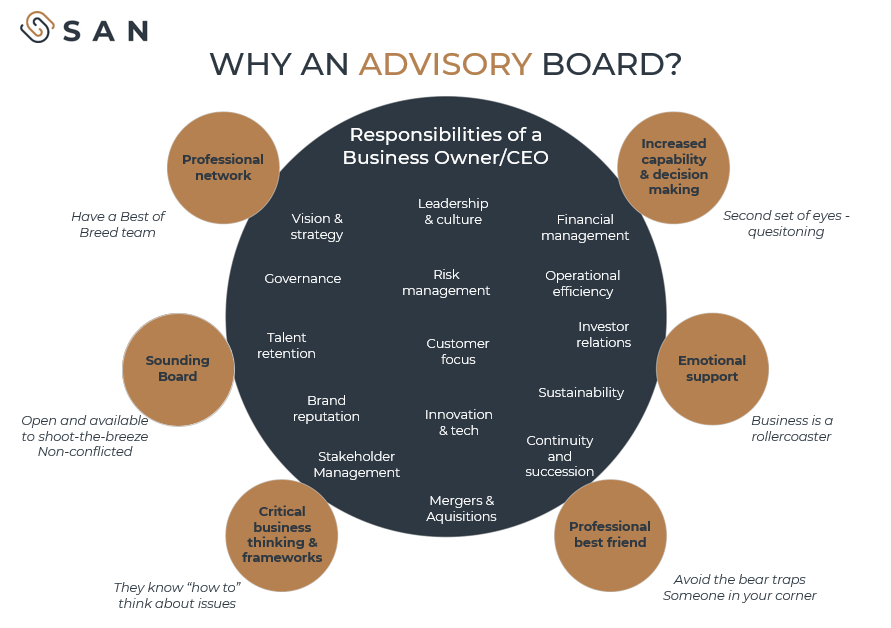 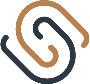 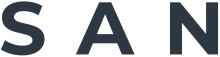 WHY AN ADVISORY BOARD?
Responsibilities of a Business Owner/CEO
Increased capability & decision making
Professional network
Leadership
& culture
Second set of eyes - quesitoning
Have a Best of
Breed team
Vision &
strategy
Financial management
Risk
management
Operational efficiency
Governance
Investor
relations
Talent retention
Customer focus
Sounding Board
Emotional support
Sustainability
Brand reputation
Innovation & tech
Open and available to shoot-the-breeze Non-conflicted
Business is a rollercoaster
Continuity and succession
Stakeholder Management
Mergers & Aquisitions
Critical business thinking & frameworks
Professional best friend
Avoid the bear traps Someone in your corner
They know “how to” think about issues
Time & Financial Investment
Option C – Private Wealth Program + Business Advisory & Sounding Board

Option’s A’s services plus
Project management to your committed future, refer to draft 12-month financial game plan.
10-3-Now financial roadmap
Total balance sheet management
Family sounding board service
Understand family group structures
Estate planning
Asset protection
Tax planning
Debt management
Identify risk management plan
Analyse cash flows
Scenario modelling
Financial strategy optimisation
Collaborating with other professionals
Implementation management
On track & ok
Ad-hoc family financial & planning matters
Four to six meetings p.a.
$8,000 P.M.
Option B – Business Advisory & Sounding Board

Fortnightly meetings with you to help move needle on achieving desired business optimisation plan
Project management of SME projects
Option A – Business Advisory & Sounding Board

Monthly meetings with you to help move needle on achieving desired business optimisation plan
Project management of SME projects
$4,000 P.M.
$3,000 P.M.
May 2024
Nov 24 - Now
Global Manufacturer / Wholesale / Retail
Background Client 2 - Complex Issues (Family & Business)
INTRO BY COI
Group Meeting Arranged
MEETING 1
3 Professionals (2x SAN, 1x existing + other)
Outcome:
Lots of content
Unstructured information gathering
6 steps meeting process not followed
MEETING 2
3 Professionals (2x SAN, 1x existing + other)
Outcome:
More structured, positive discussion - but no meeting close / where to from here discussion
Lots of content
6 steps not completely followed
6 MONTHS
Collateral Used
10 : 3 : Now
Where will my business be discounted model
Chaos to greatness
Stages
1:1 SAN ADVISER / CLIENT
Fortnightly 1 ½ hour meetings
SAN Business Advisor - $6k/month
Topics include; business uplift, exit strategy, staff, WOL, financials, business stakeholders, family, ideas

Identified Future Scope (after business sold)
Family Advisory Board
ENGAGEMENT
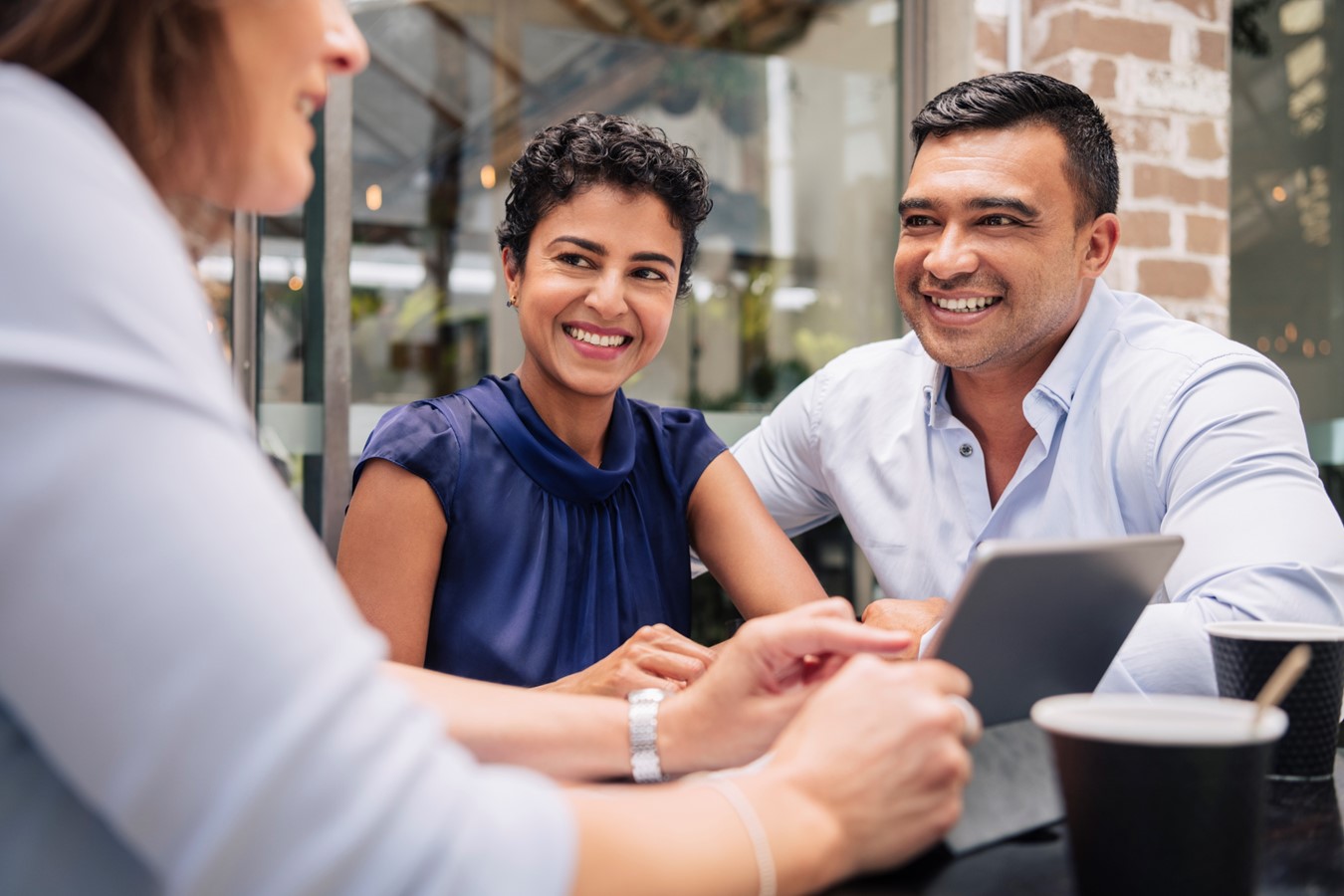 LIVE LIFE ON
PURPOSE
IT’S TIME TO MAKEA LIFE PLAN
Personne De Confiance
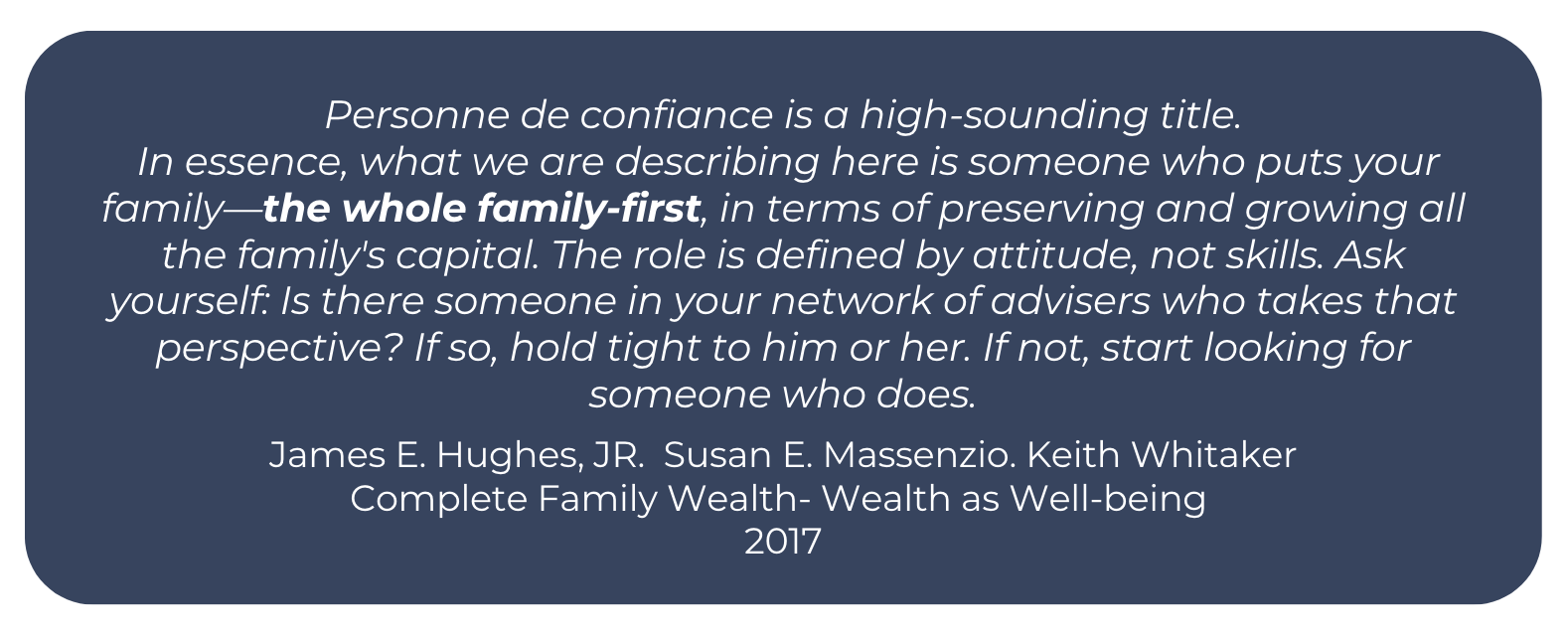 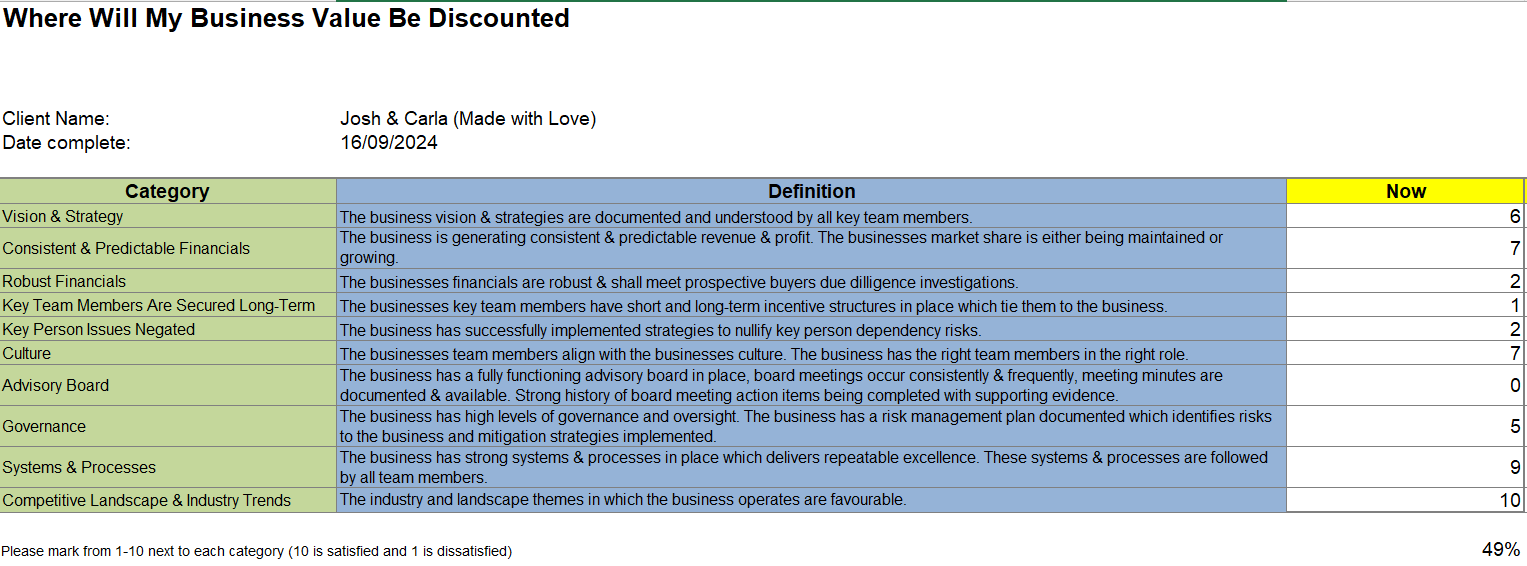 September 2024
Helping You Manage your Balance Sheet Risks – Risk Management
REDUCE
AVOID
TRANSFER
RETAIN
FAMILY GROUP
Helping successful families navigate complexity
CONTEXT	OUR ROLE
Help develop family:
Values	Goals
Help family articulate goals, aspirations
Family Rule Book
Develop 12 month plan to bring clarity and confidence across personal, business, family and financial resources
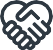 Act as a gate keeper and executor of family wealth
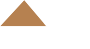 Family  & Business Sounding Board
Develop Family Board
Serve as a financial confidant to the family group
CONTENT
Goal – Confidence and Clarity
Acting as ‘Your Family Board’
WE ADOPT A COLLABORATIVE APPROACH WITH SUBJECT MATTER EXPERTS TO GET YOUR LIFE SORTED.
Client, CEO
CAN BE SEEN LIKETHE CONDUCTOROF AN ORCHESTRA
SAN Adviser
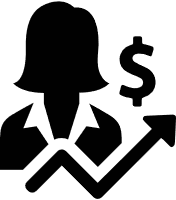 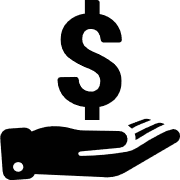 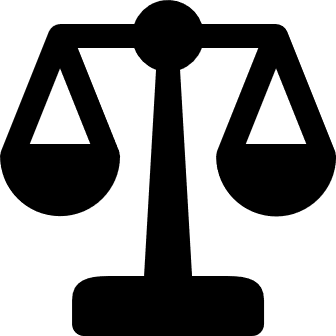 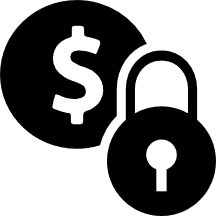 Accountant
Lawyer
Insurance
Investment
Finance
Tax
Structures
SMSF admin
Succession planning
Structures
Estate Planning
Wealth Preservation
Succession planning
Right amount
Right policies
Succession planning
Estate planning
Right risk
Right ownership
Right structure
Wealth creation
Debt management
Debt structures
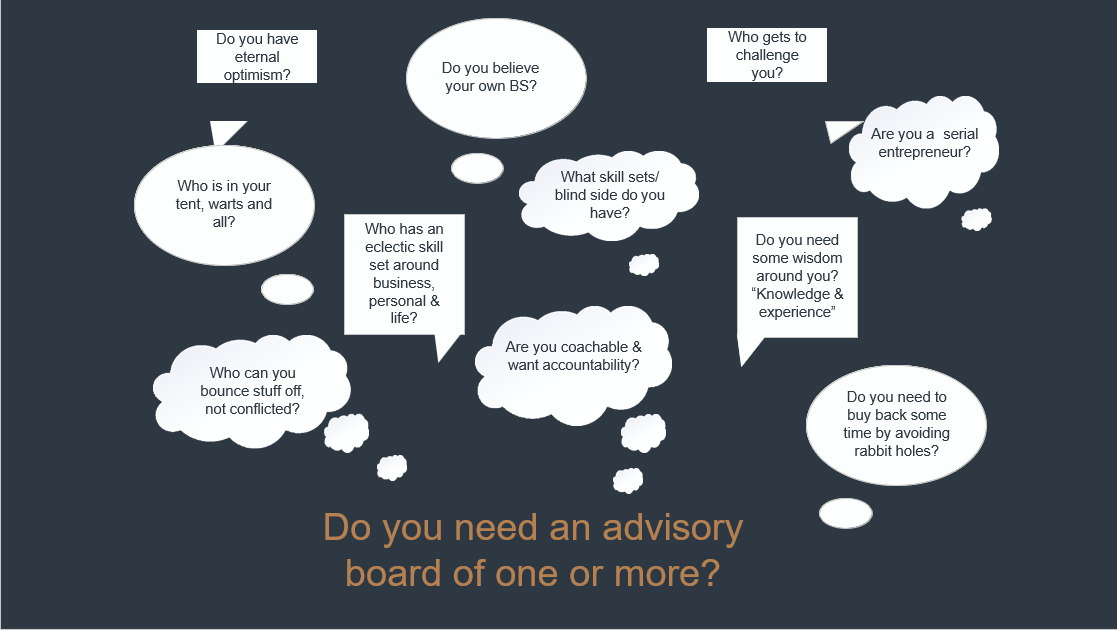 10 : 3 : Now – To Do List
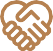 Learn
Love
Legacy
Live
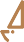 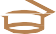 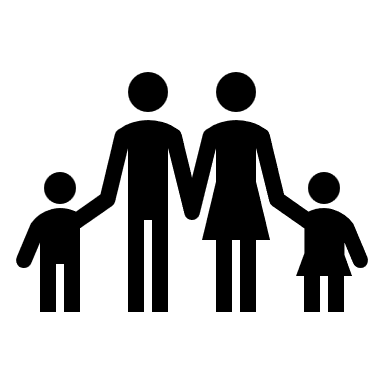 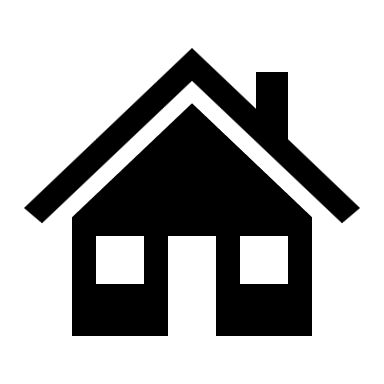 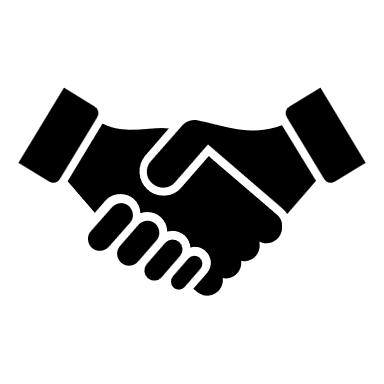 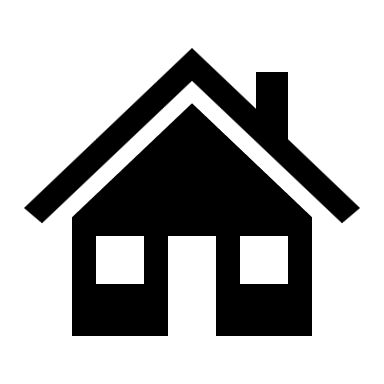 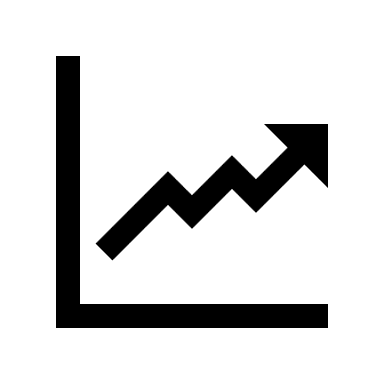 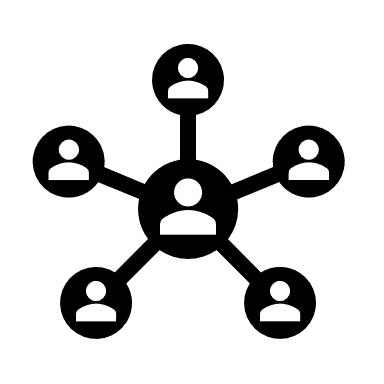 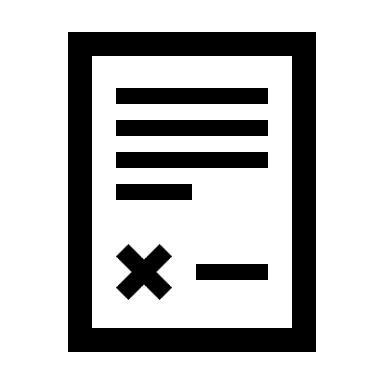 SAN Process
Learnings
Learnings from Client 2
Saves everyone’s time
Ensures clarity & understanding for ‘potential’ client
Provides clear direction for all meetings
Ensures client understands the value of the work (avoid expectation gaps & negativity)
Ensure one SAN professional takes / leads the process & follows the 6 steps
Meet client ‘alone’ initially (or second meeting)
Be patient, sometimes it can be a long runway before engagement
Start with engagement where highest demand – delay additional scopes until headspace allows & have runs on the board
Engagement Process
Coffee catch-up,
positioning use of
collateral
Pricing, Risk management,
12 month agenda
1.
5.
Office visioning 10-3-Now or
100-3-Now, use of collateral,
menu, wheel of life
Build the success team,
Reviewing other professionals
2.
6.
Advocacy proposal
developed
Possible family meeting or
with significant others
3.
7.
5.
Pitch / Present / Role
In person
Commence agreed
12-month plan
8.
4.